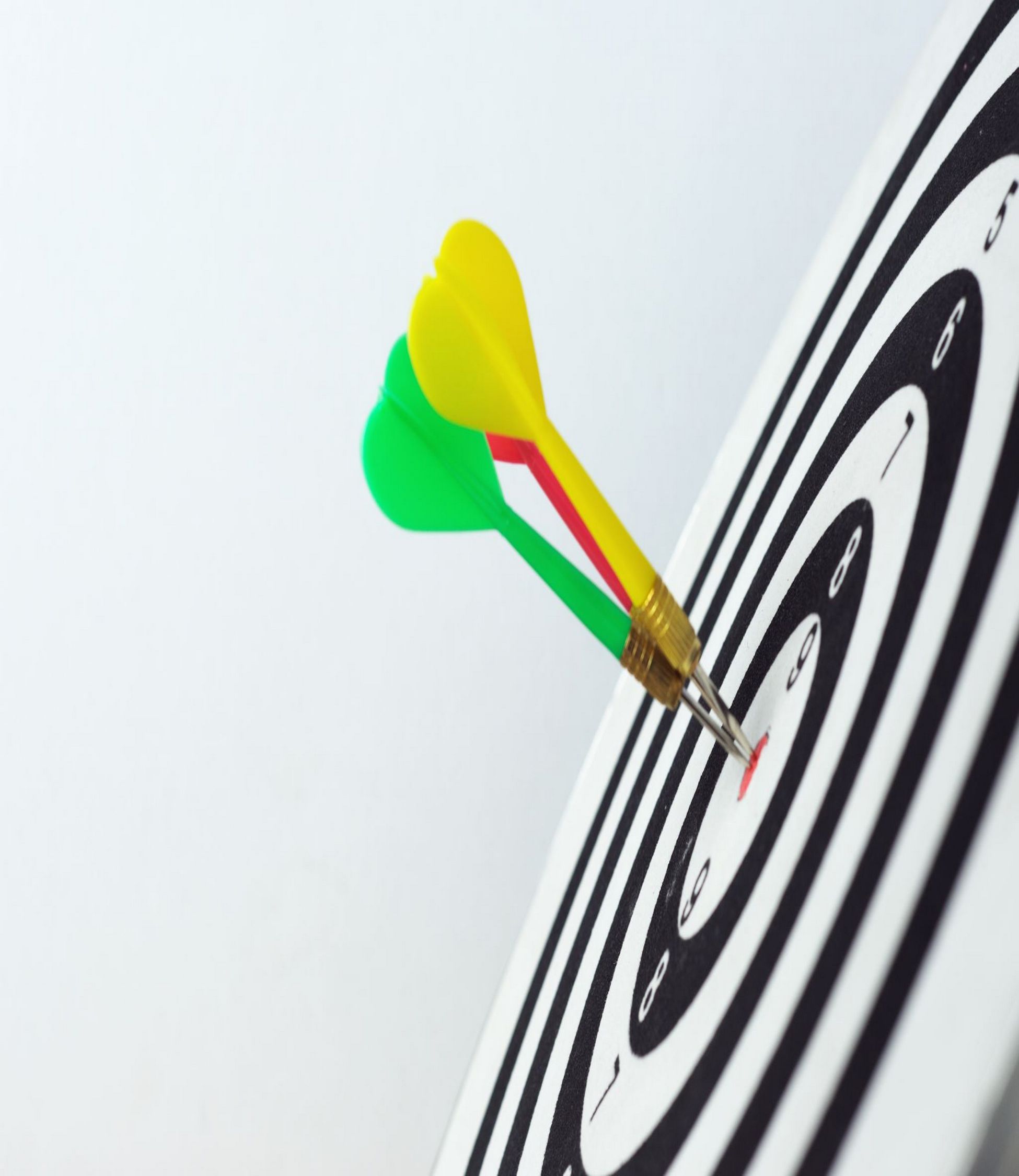 Objectives of the course
Learning about several key aspects of e-commerce technology and business.
Elaboration and presentation of a business plan.
Structure of the course
Structure of each module
Video of the module part 1
Video of the module part 2
Video of the module part 3 – workshop Business plan

Interaction with slides of the module
Studying of key resources
Studying of extended knowledge resources

Activities of the module
Quiz of the module